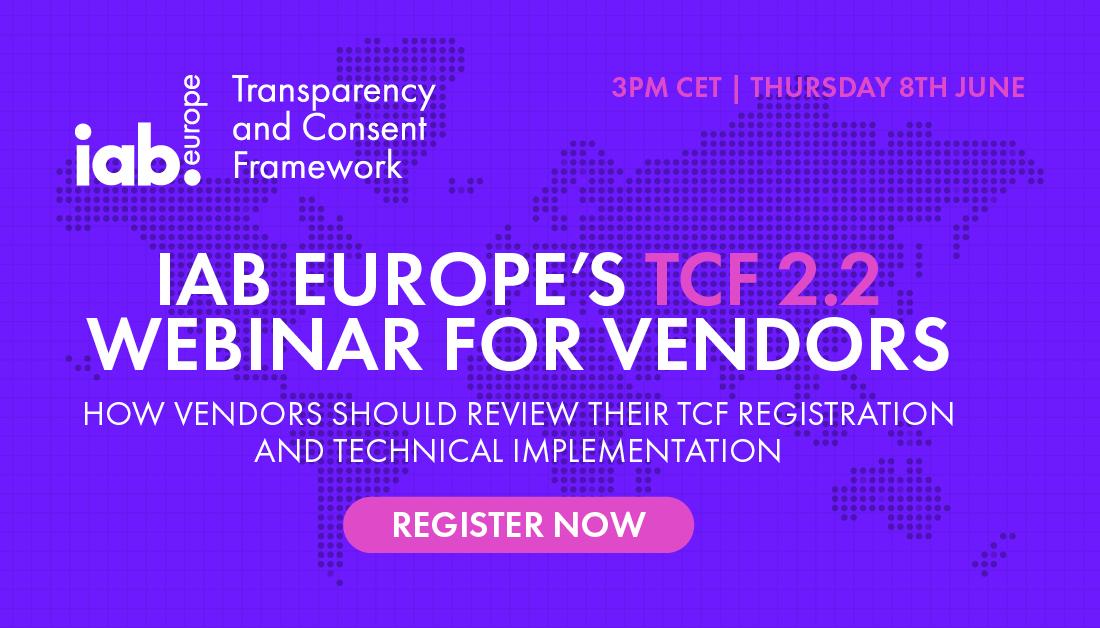 IAB Europe Transparency and Consent Framework (TCF)
WEBINAR
IAB Europe TCF v.2.2 - changes for Vendors
THURSDAY 8TH JUNE | 3 PM CET
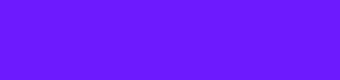 Speakers:
Elena Turtureanu, VP Legal and Privacy Compliance, Adform
Rafael Marti, Head of Legal, ID5
Will Howard, Legal Counsel, Commercial, Google
Peter Craddock, Partner, Keller and Heckman LLP
Agenda
Implementation timeline
Main changes for Vendors:
1) Removal of Legitimate Interest as a legal basis for Purposes 3, 4, 5 & 6
2) New Purpose 11
3) Standardisation of new information about Vendors
4) Requirement to use of eventListeners to retrieve changed TC Strings in real-time
Updates to the TCF Compliance Programmes 
Q&A


Policies v3.4 to v4.0

Policies v3.4 to v4.0
Implementation timeline
Implementation timeline
May 16th 2023
June 30th 2023
July 31st 2023
September 30th 2023
Deadline  to complete a Vendor Compliance Form
Release of TCF v2.2
Deadline for Vendors to update registration
Deadline for supporting v2.2
(deprecation of v2.1)
- Vendors can update their GVL registration by logging-in to the GVL registration portal that has been updated with new registration fields for TCF v2.2.

- Vendors have to complete a Vendor Compliance Form and submit it through the GVL registration portal as part of the updated TCF Compliance programmes

- Questions can be sent to framework@iabeurope.eu
Main changes for Vendors
1. Removal of LI for Purposes 3, 4, 5 and 6
The TCF Policies have been amended to remove “legitimate interest” as an acceptable legal basis for:
Purpose 3: Create profiles for personalised advertising
Purpose 4: Use profiles to select personalised advertising
Purpose 5: Create profiles to personalise content
Purpose 6: Use profiles to select personalised content 

When updating their registrations to meet the new requirements of TCF v2.2, Vendors will no longer be able to declare reliance on Legitimate Interest for these purposes.

Vendors affected by this update can either:
continue using the TCF to establish their legal bases for these purposes by relying on consent
establish their legal bases for these purposes outside of the TCF - through proprietary/custom integrations with publishers and vendor partners
2. New Purpose 11
- New Purpose 11 (Use limited data to select content) is equivalent to the ad-related Purpose 2 (Use limited data to select advertising). 

- This purpose is intended to cover processing activities such as the selection and delivery of non-advertising content based on real-time data (e.g. information about the page content or non-precise geolocation data), and controlling the frequency or order in which content is presented to a user. 

- It does not cover the creation or use of profiles to select personalised content.

- (!) Vendors should always map the processing activities they already carry out to the TCF purpose taxonomy to provide accurate declarations when registering.
3. Standardisation of new information about Vendors
Vendors will be required to provide additional information about their data processing operations - so that this information can be published in the GVL and in turn be disclosed by CMPs to end-users


Existing Vendors that submit all new required information (as well as any other required information they failed to update previously) will be published in the GVL (v3) for TCF v2.2. Vendors updating their registration for TCF v2.2 will also continue to be published in the current version of the GVL (v2) for TCF v2.1 that will continue to run until the end of the implementation period. 

New Vendors registering to TCF for the first time will be required to submit all new information to be assigned an ID. Pending the transition period, new Vendors will be published in the current version of the GVL (v2) for TCF 2.1 as well as the new version of the GVL (v3) for TCF 2.2.
3. Standardisation of new information about Vendors
Categories of data collected and processed by Vendors

The categories of data commonly collected and processed by Vendors has been standardised through a dedicated taxonomy.

11 categories have been created, such as “IP addresses”, “device identifiers”, “browsing and interaction data”.

Vendors must select which categories of data they collect or already hold in the context of their TCF registrations - using the dedicated vendor guidance.
3. Standardisation of new information about Vendors
Data retention periods on a per-purpose basis

Vendors must declare how long they retain data in connection with each purpose they select.

The declaration must be in days. If the retention is less than 1 day (or the data is only maintained during the session) then Vendors enter a declaration of 0.

Requirement is not applicable to Purpose 1 which is not a data processing purpose in itself but corresponds to the obligation of Article 5(3) of the ePrivacy Directive.
3. Standardisation of new information about Vendors
Legitimate Interests at stake

When Vendors indicate they pursue at least one purpose or special purpose on the basis of their legitimate interests (including through flexibility) - they must provide a dedicated URL that redirects to an explanation their legitimate interest(s) at stake.

This URL can be a bookmark/anchor within Vendors’ privacy policies or standalone web page.
3. Standardisation of new information about Vendors
Support for multiple languages URLs

TCF v2.2 enables Vendors to declare URLs to their privacy policies and legitimate interest(s) at stake explanation on a per-language basis.

This enables CMPs to provide users with link(s) to Vendors’ privacy documentations in the same language as the one used in their UIs (which for example corresponds to the language of the publisher’s digital property or the language of the user’s browser).

Publishers may choose not to work with Vendors that do not maintain privacy documentations in the language of their users.
4. Use of eventListeners
Deprecation of the getTCData command in the TCF API specifications 

(Web) Vendors’ calling scripts with access to Javascript must register an event listener function via addEventListener instead of using getTCData

(App) Vendors’ SDK must listen to IABTCF_* key updates to retrieve the TC String from NSUserDefaults (iOS) or SharedPreferences (Android)
Updates to the TCF Compliance programmes
Updates to the TCF Compliance programmes
“Controls catalogue” that maps requirements of the Policies and corresponding Technical Specifications to auditable elements that describes IAB Europe’s auditing of Vendors’ live installations

-> Vendors can self-test their live installations to verify compliance with the TCF using the catalogue

“Vendor compliance form” that needs to be completed at registration before July 31st

-> Vendors must fulfill a compliance form and provide details over their TCF implementation (TC String handling, integrations with publishers and other vendors

There is a dedicated section at IAB Europe’s website explaining the TCF Compliance Programmes
Q&A
Thank you!